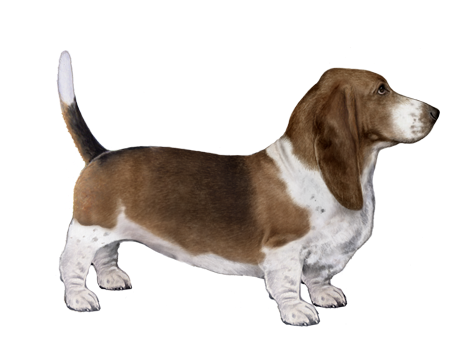 103
101
102
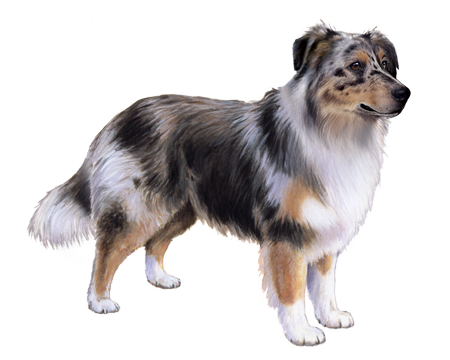 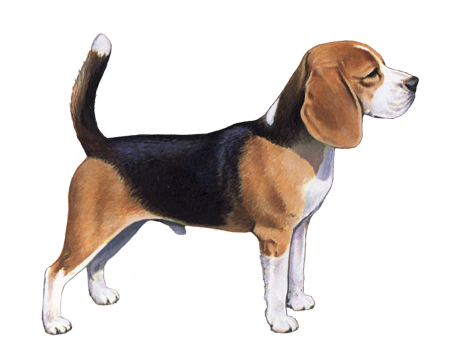 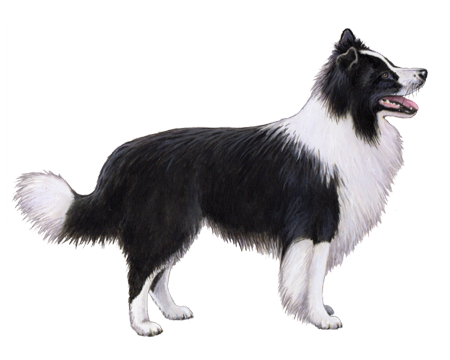 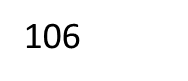 105
104
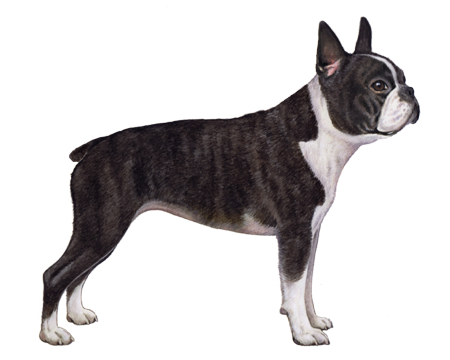 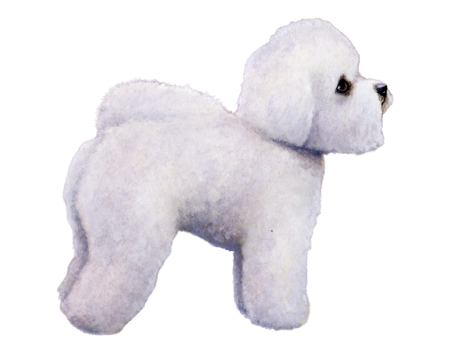 109
107
108
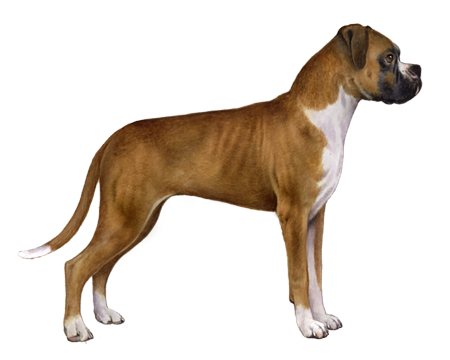 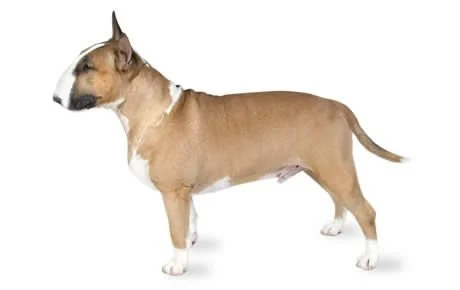 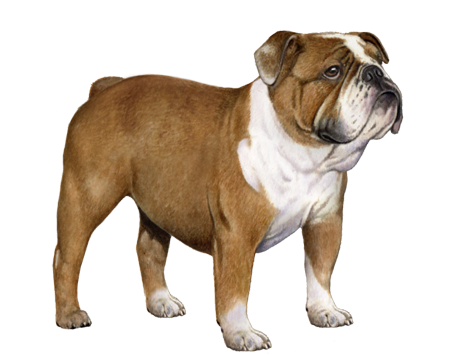 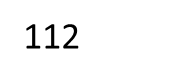 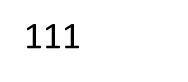 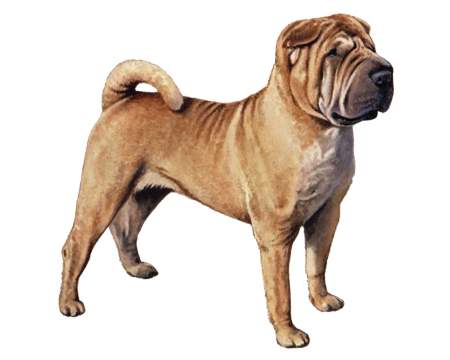 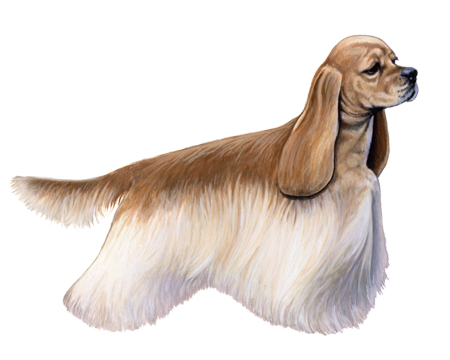 110
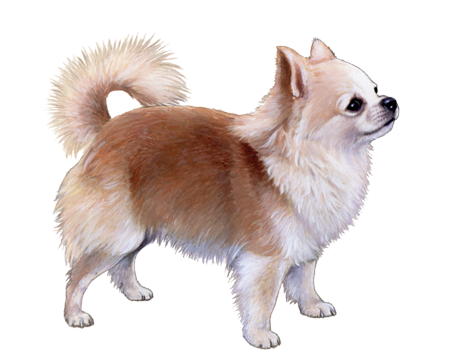 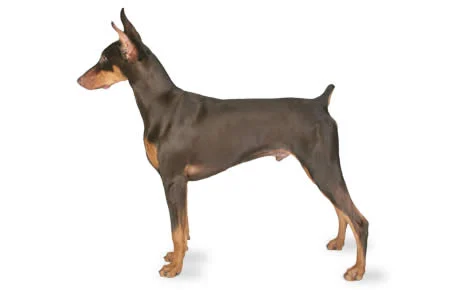 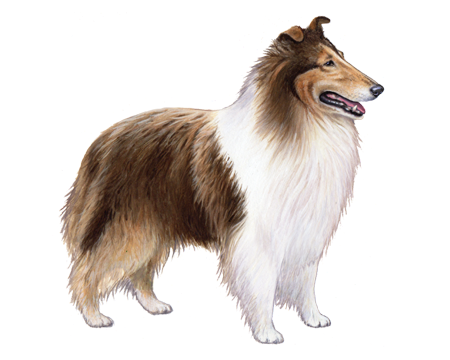 113
114
115
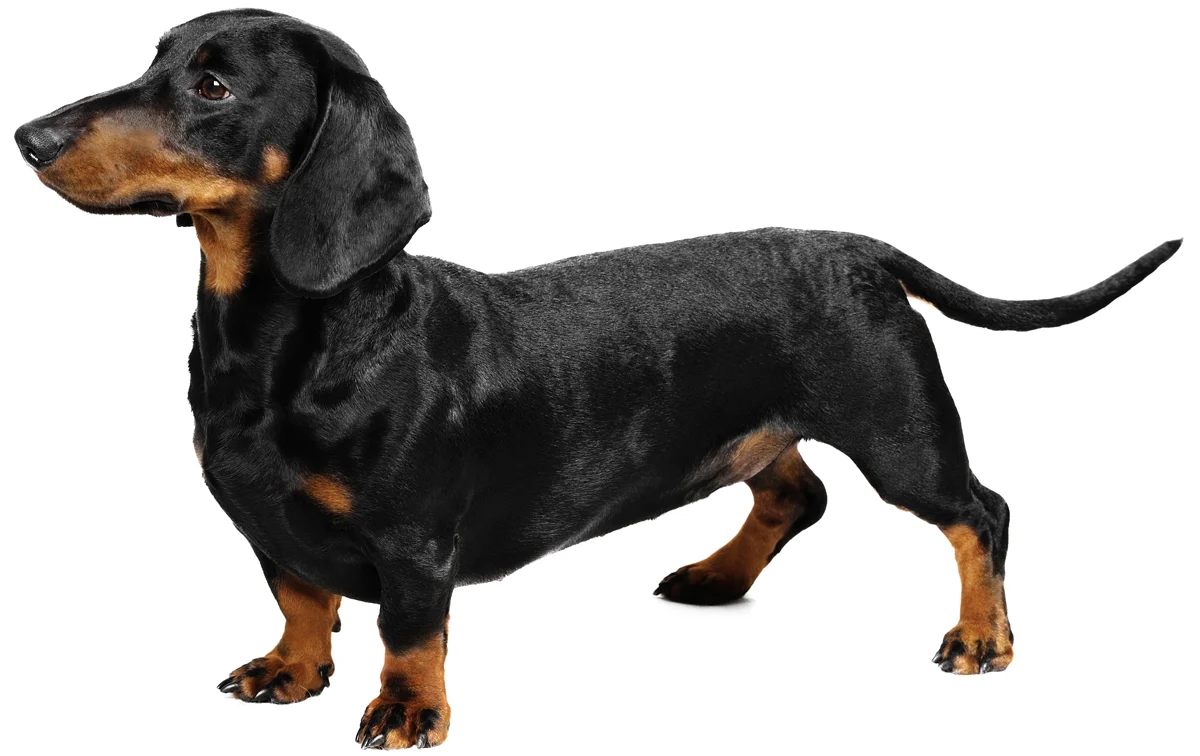 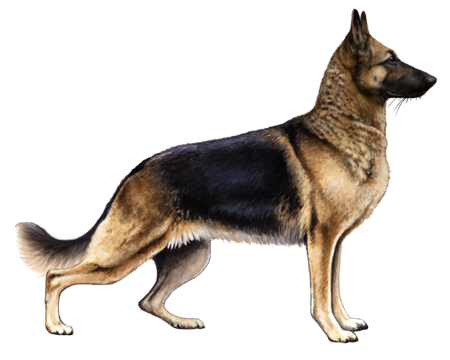 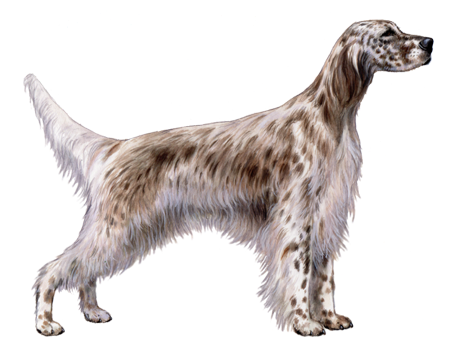 116
117
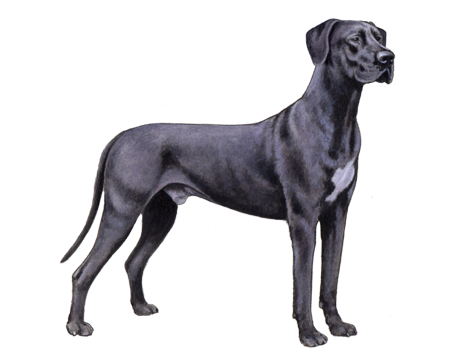 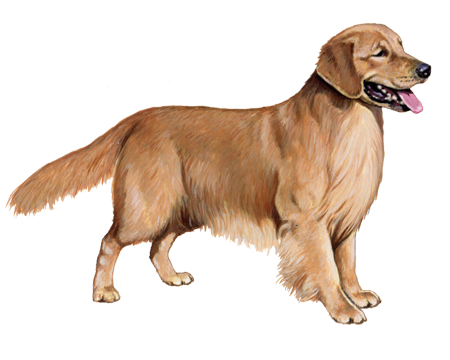 120
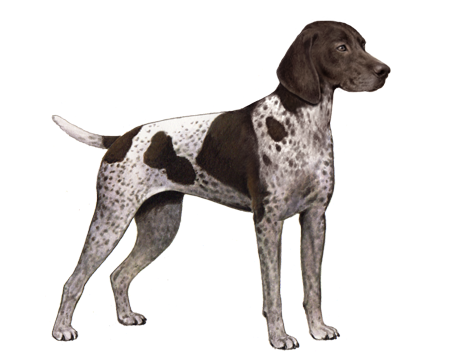 119
118
122
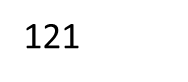 123
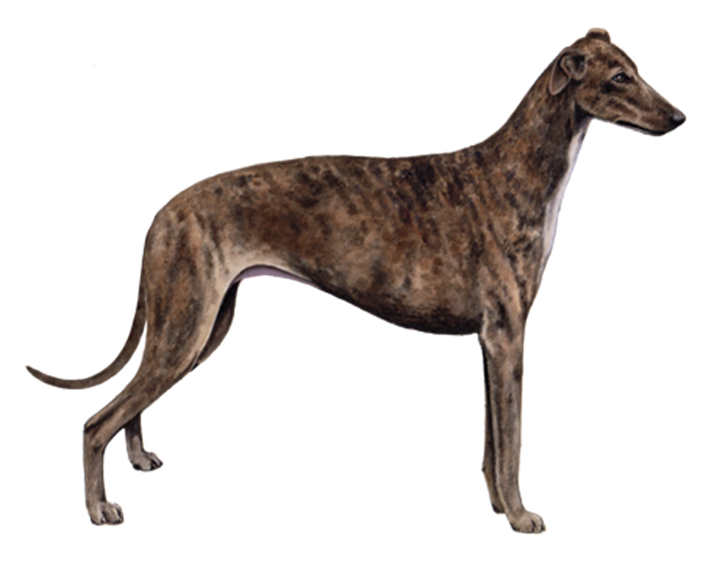 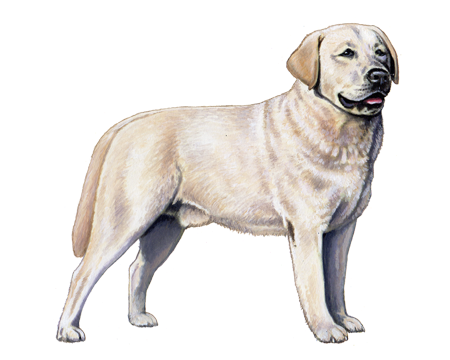 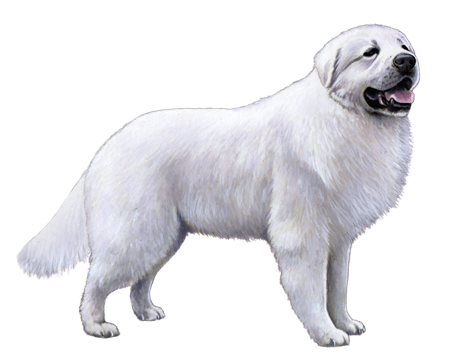 125
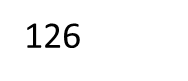 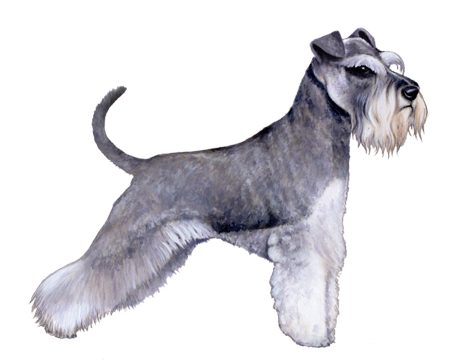 124
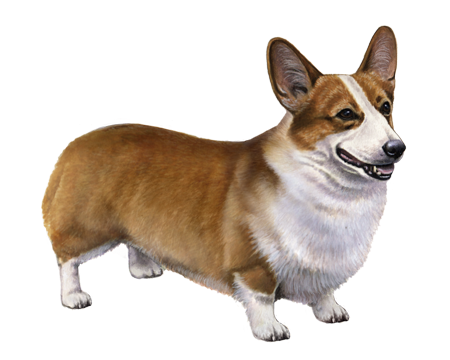 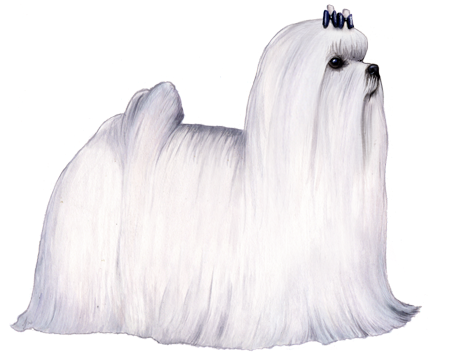 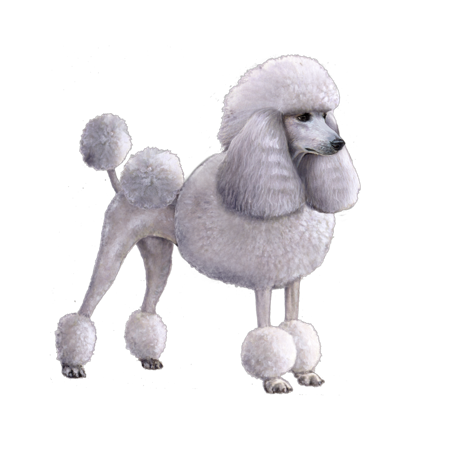 129
128
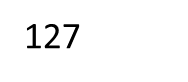 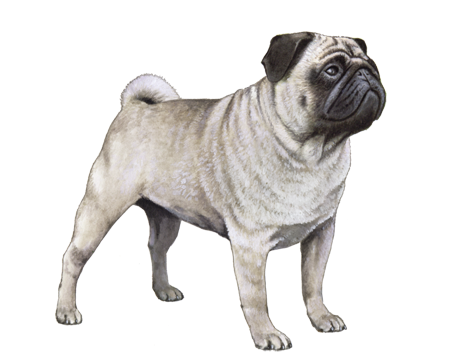 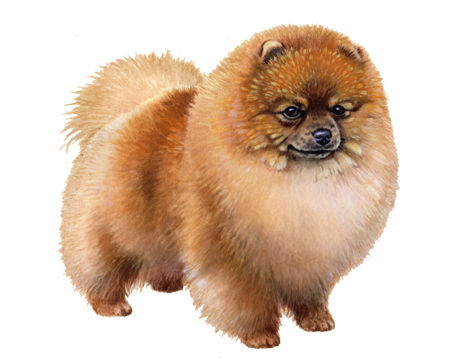 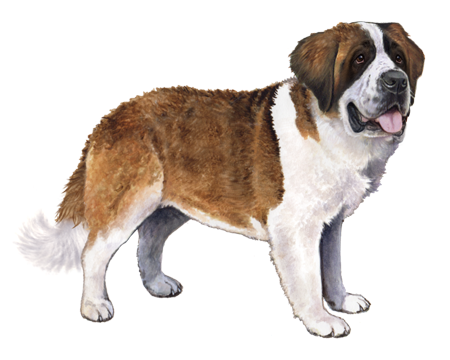 131
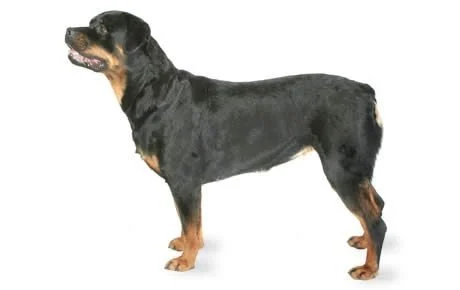 132
130
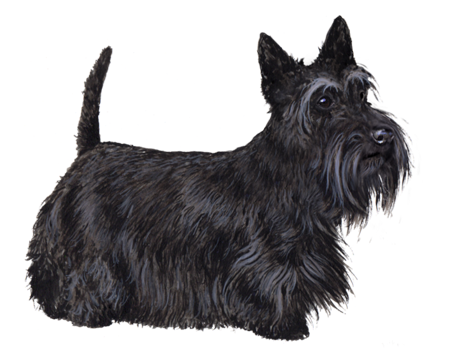 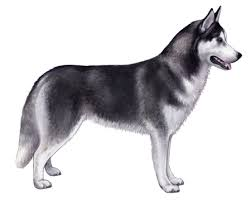 135
134
133
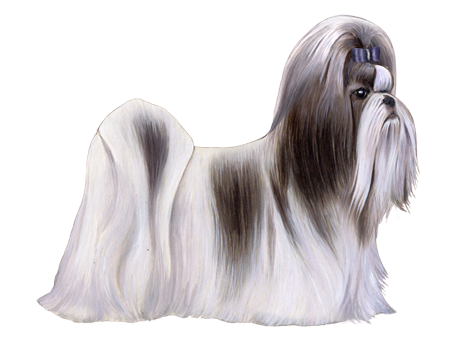 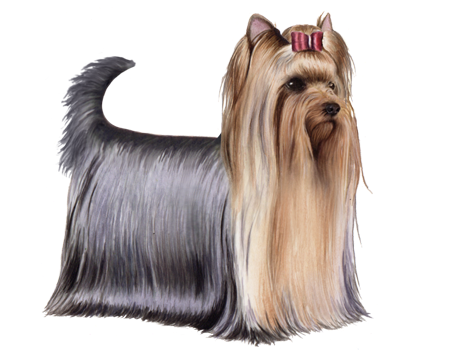